Test-Lab for Art-AIs
Exercise: Testin Art-AIs
Choose with your partner one app that you want to try.

Answer the questions on the questionaire while you‘re testing the app

Save your artworks, so that you can present them later in class.
Choose from the following apps (easy)
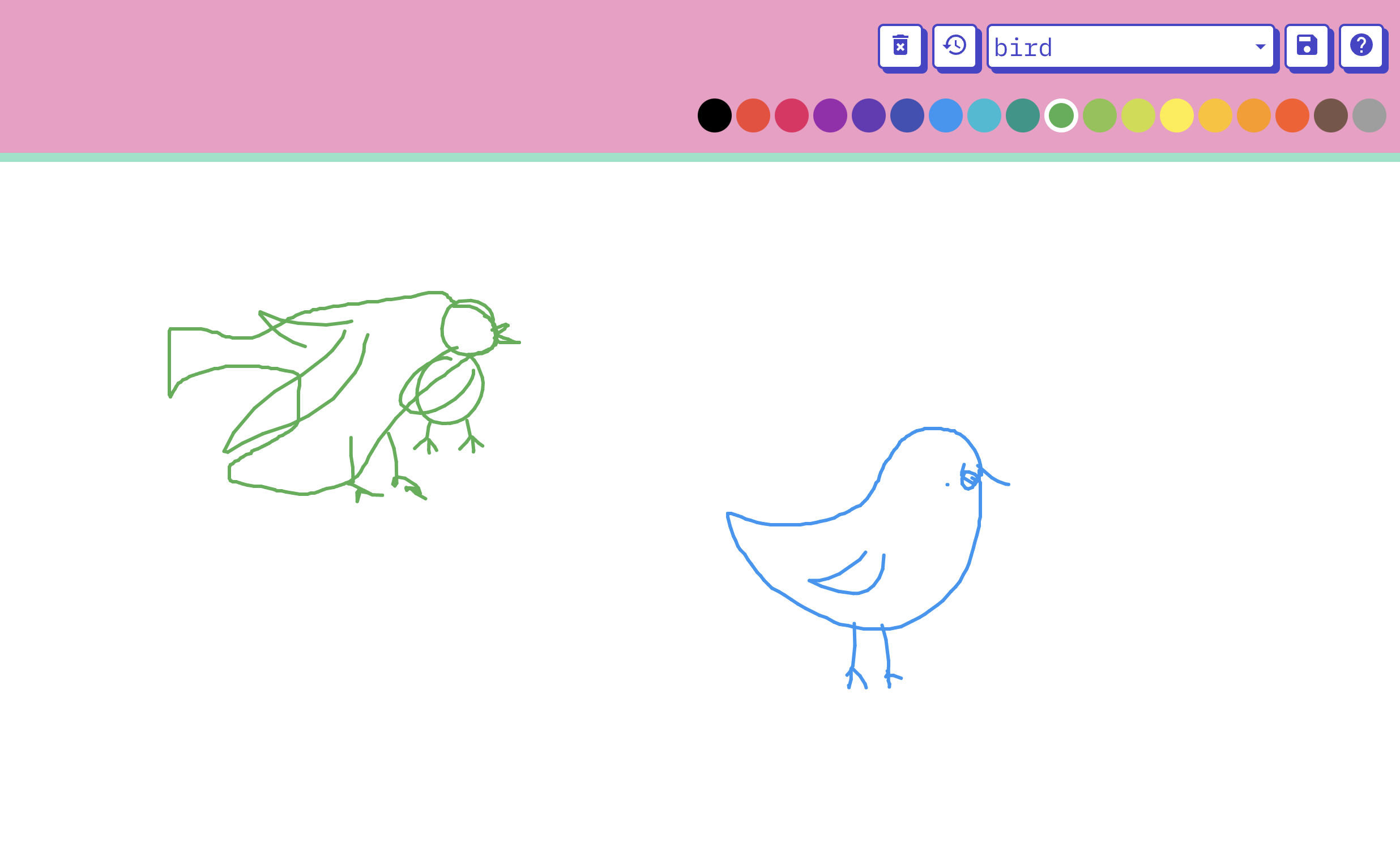 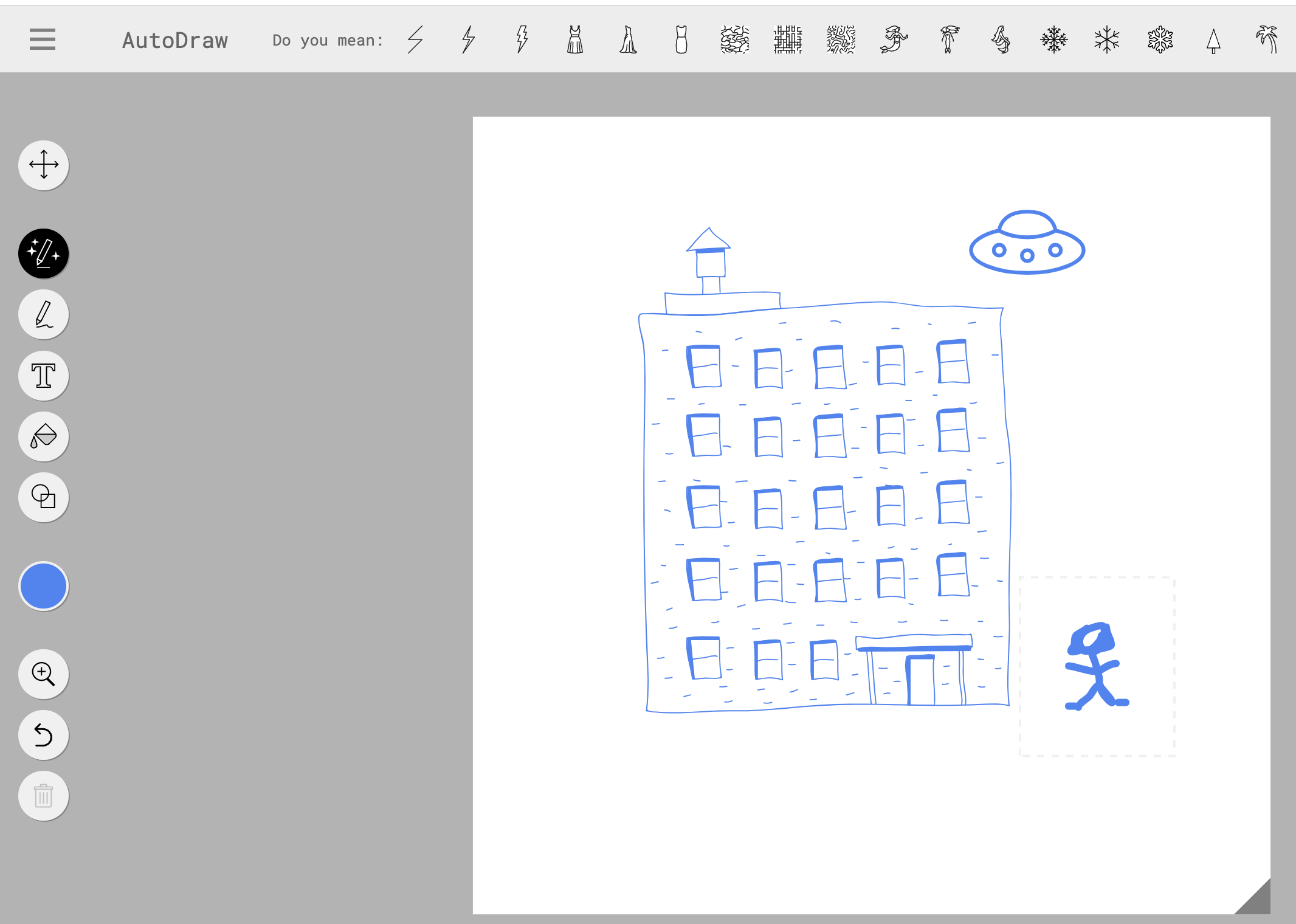 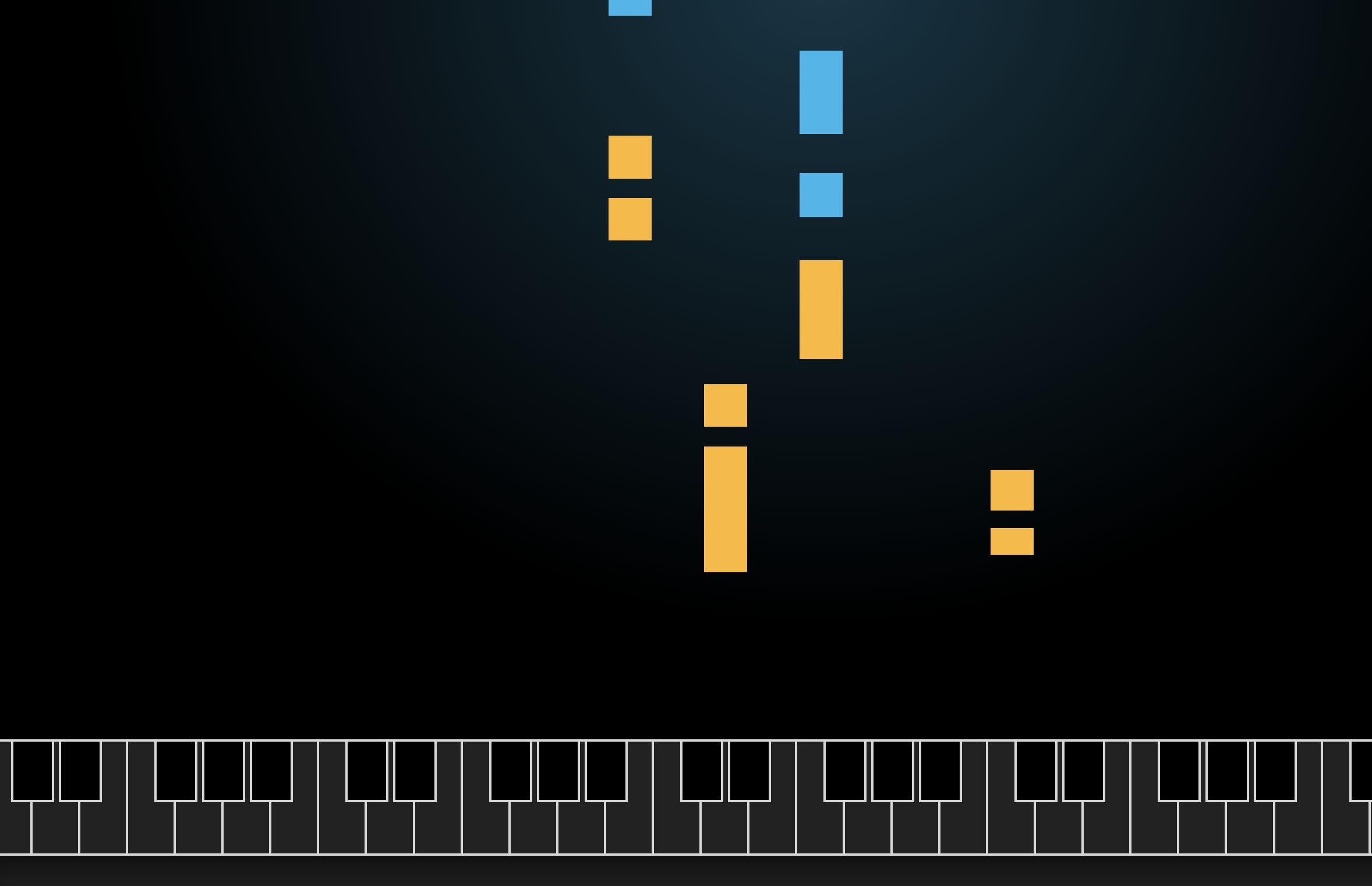 Choose from the following apps (intermediate)
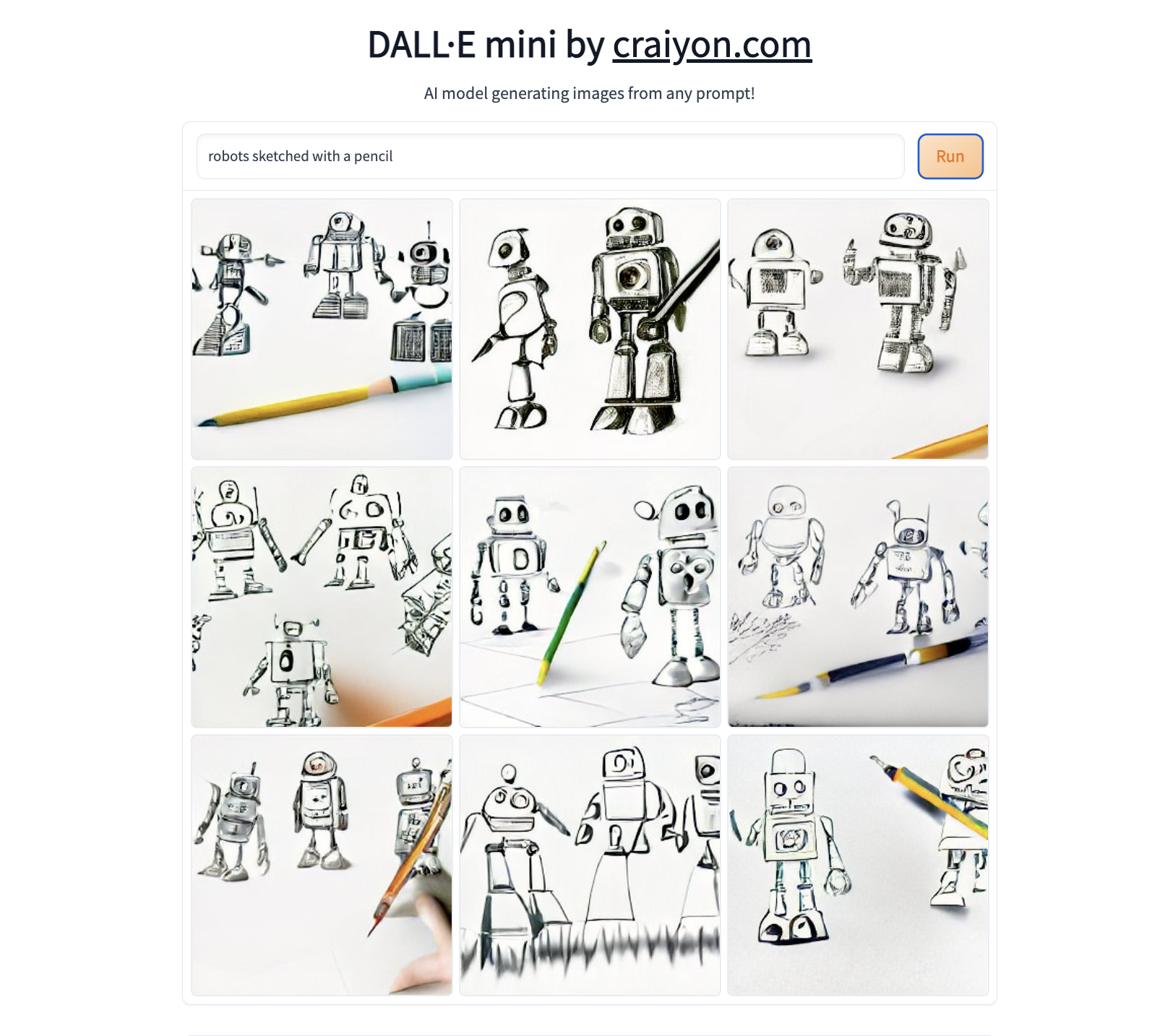 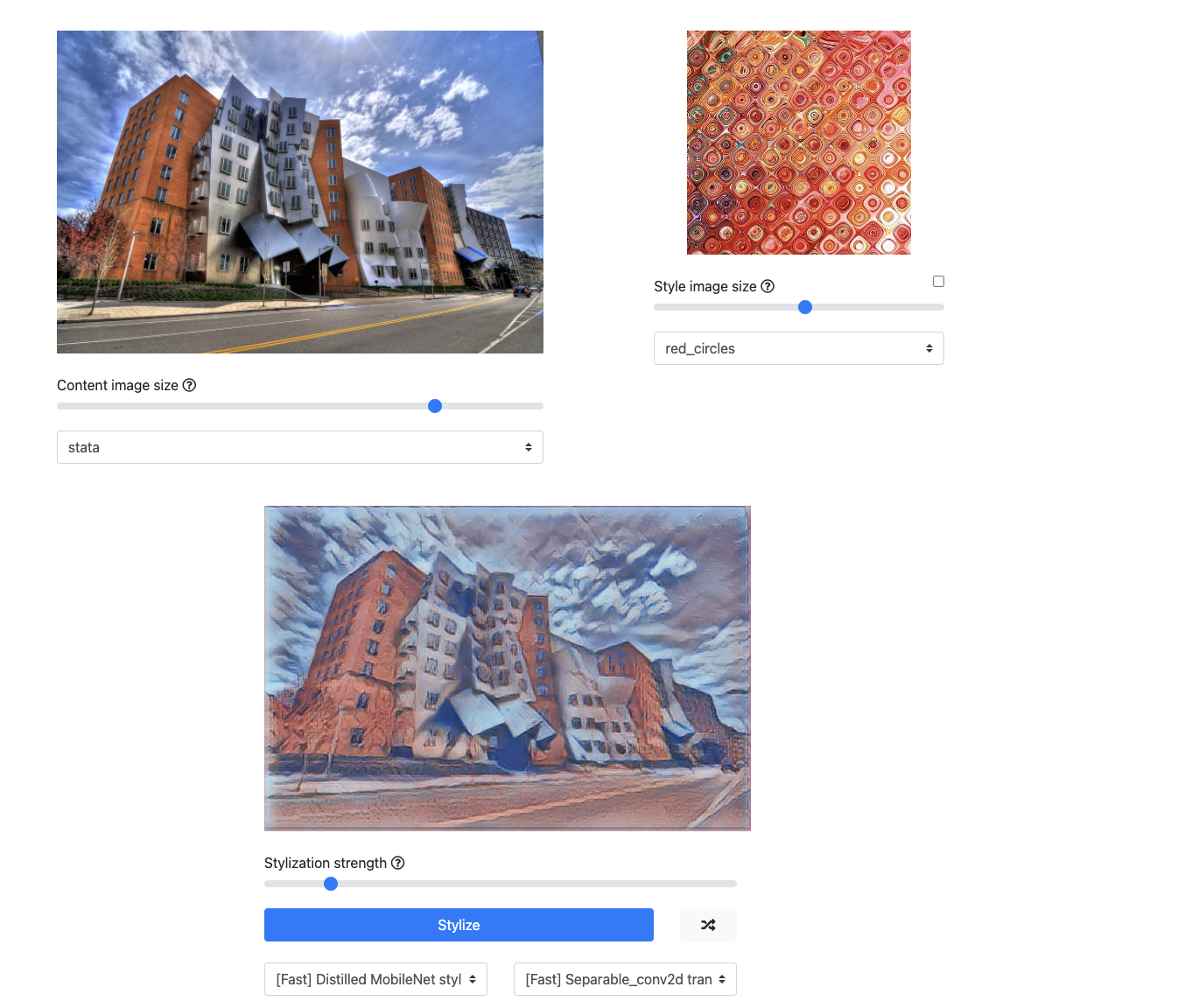 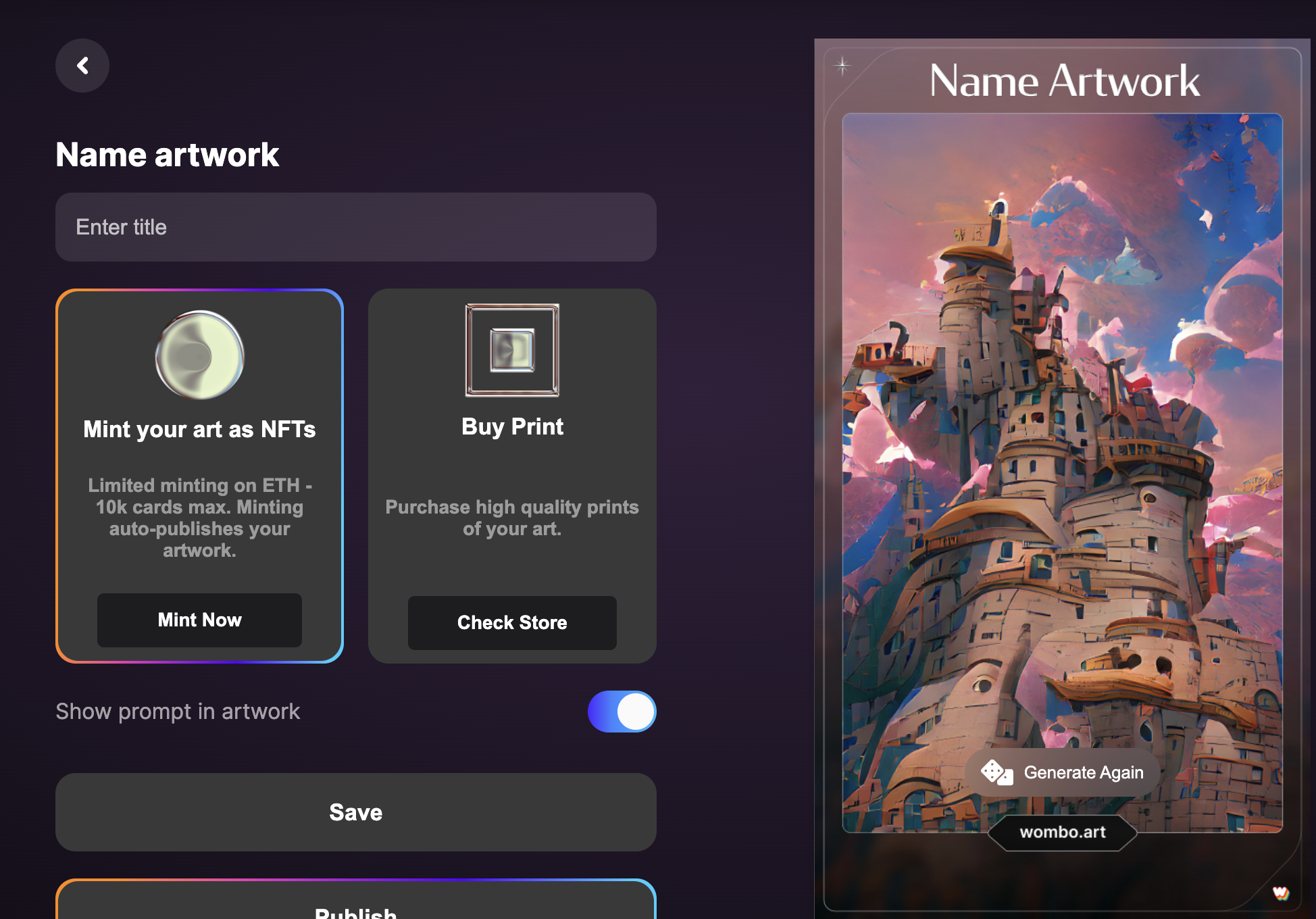 Choose from the following apps (expert)
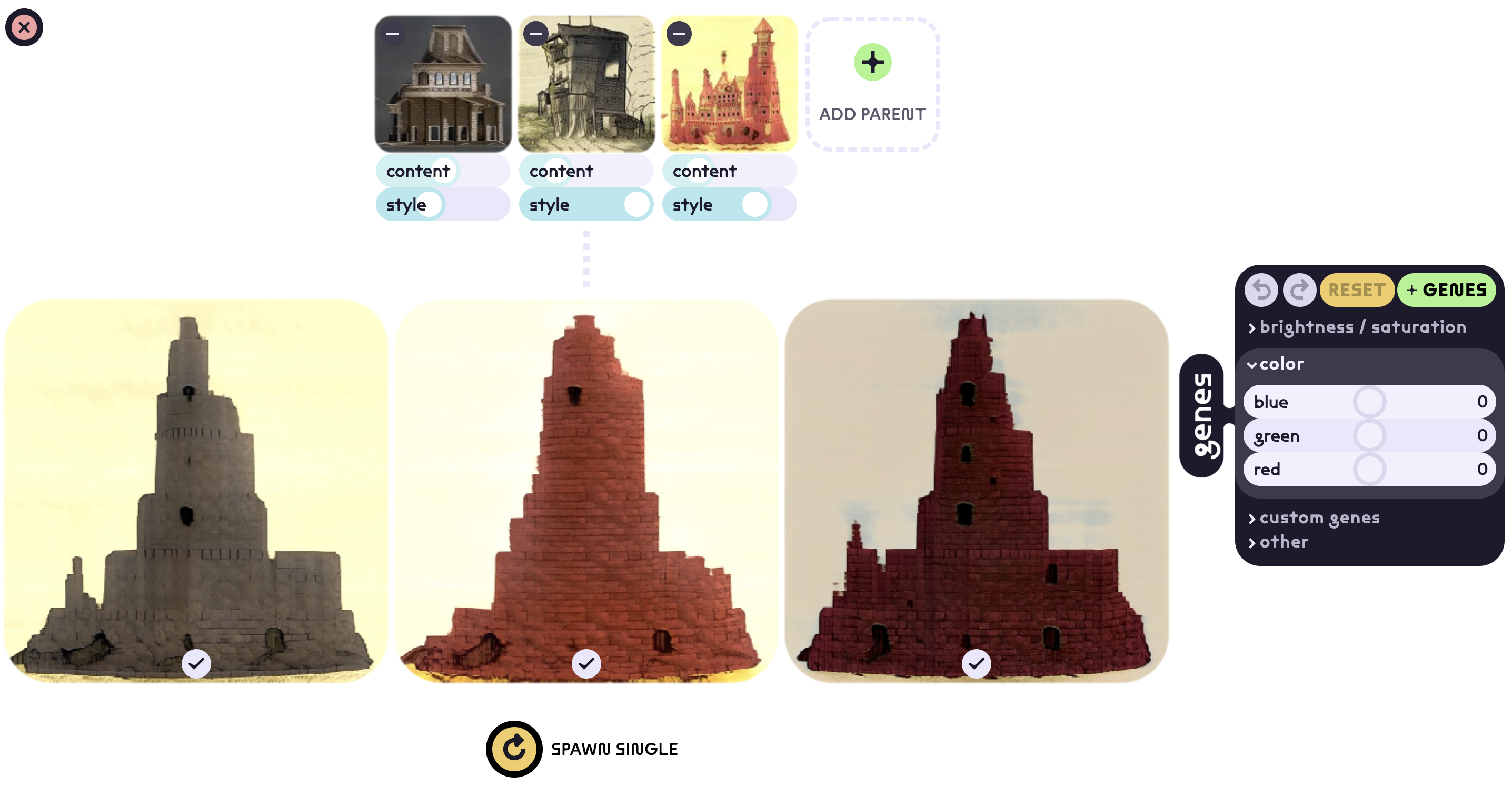 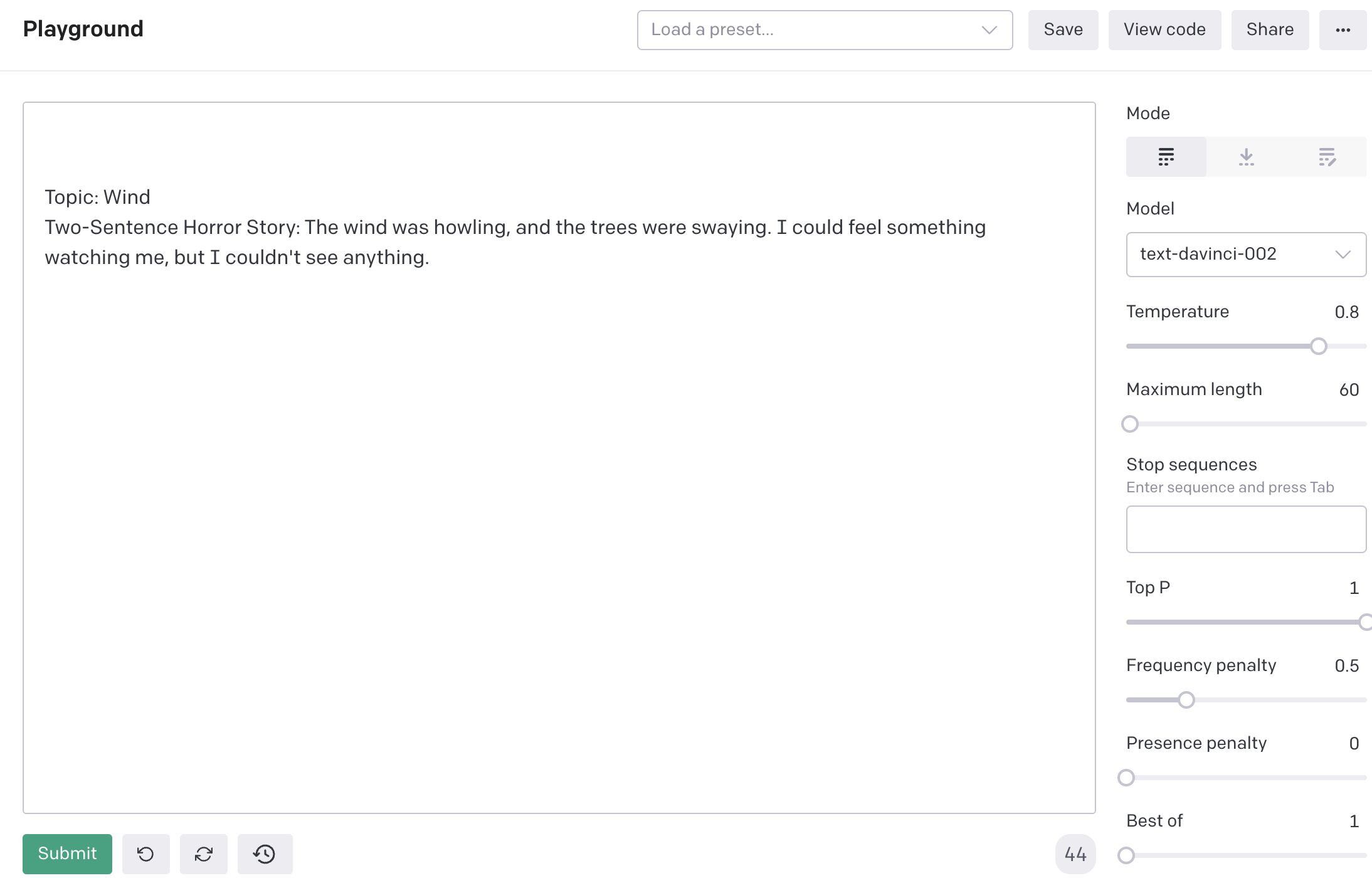 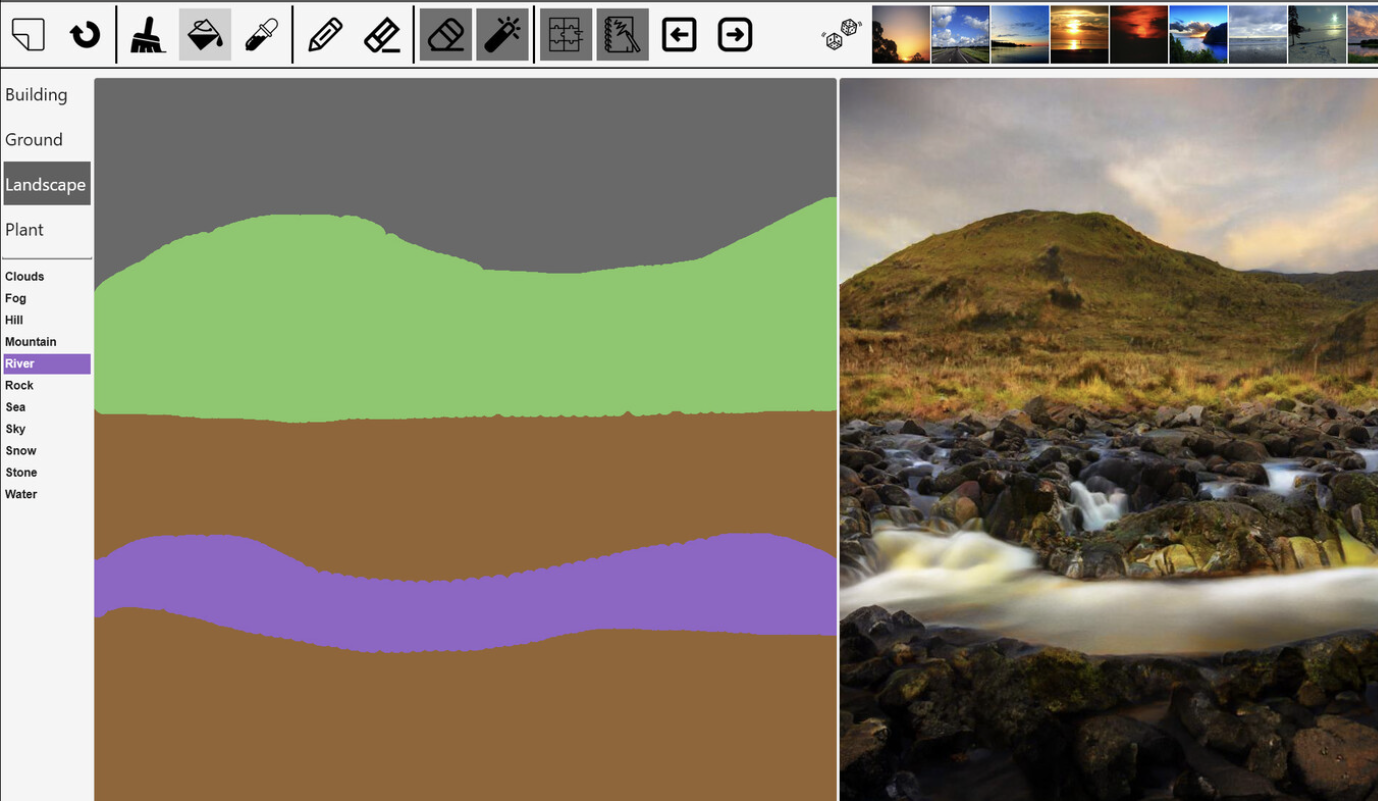 References to further apps
https://magenta.tensorflow.org/demos

https://www.eloquentron3000.com/

https://beta.openai.com/overview

https://artsandculture.google.com/project/manga